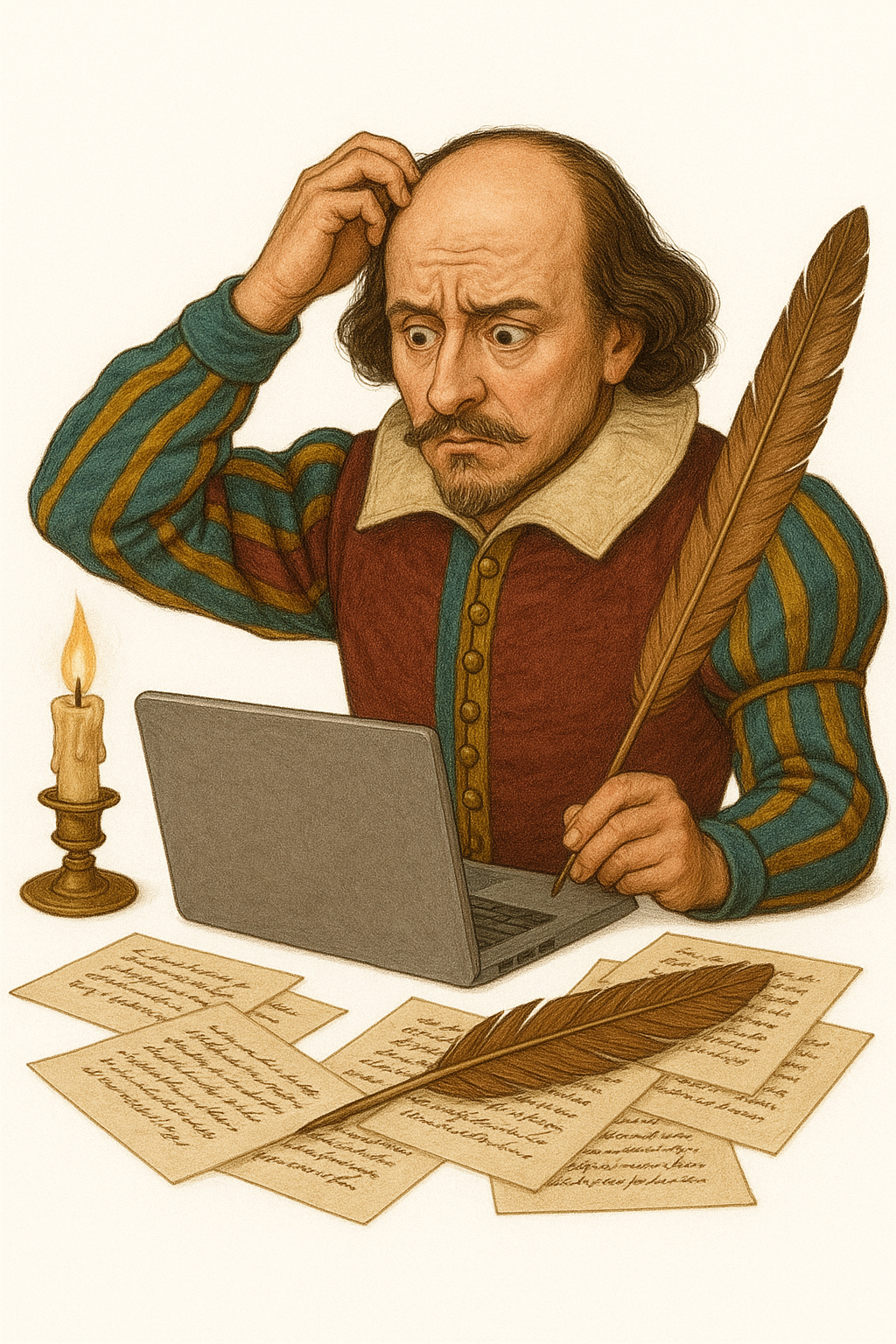 To Use or notto Use AI in the English Language Classroom
Exploring 
the benefits and 
challenges
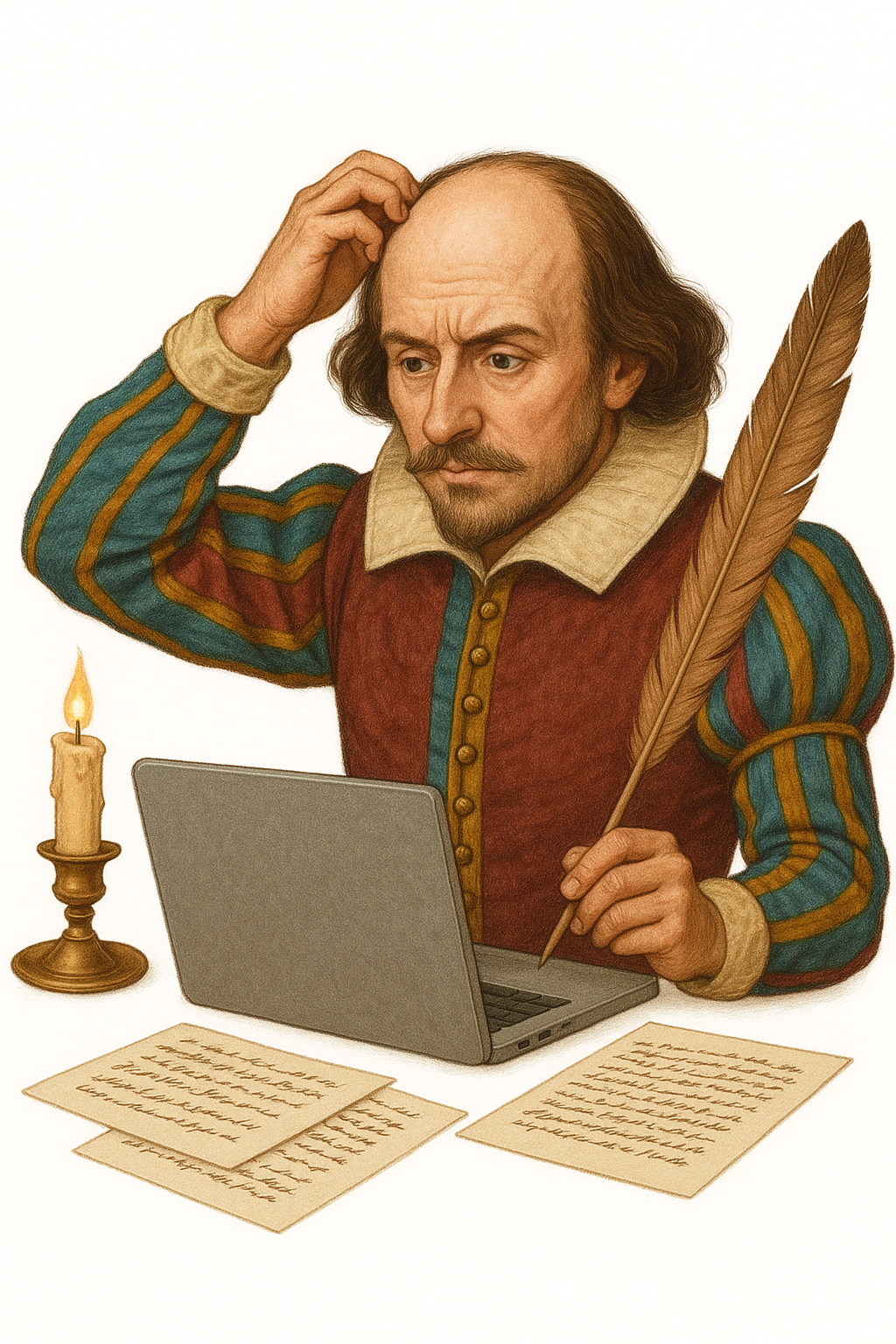 To Use or notto Use AI in the English Language Classroom
Exploring 
the benefits and 
challenges
Introduction
Term AI coined in 1956

ChatGPT released in 2022
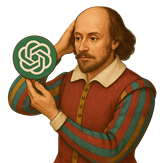 What is AI in language learning
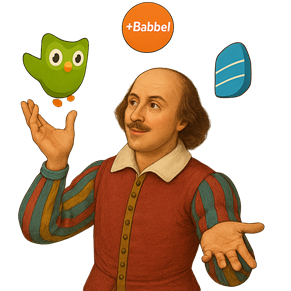 Variety of AI tools
• Duolingo 			
MakesYouFluent 
Babbel
TalkPal
Rosetta Stone
Arguments FOR Using AI
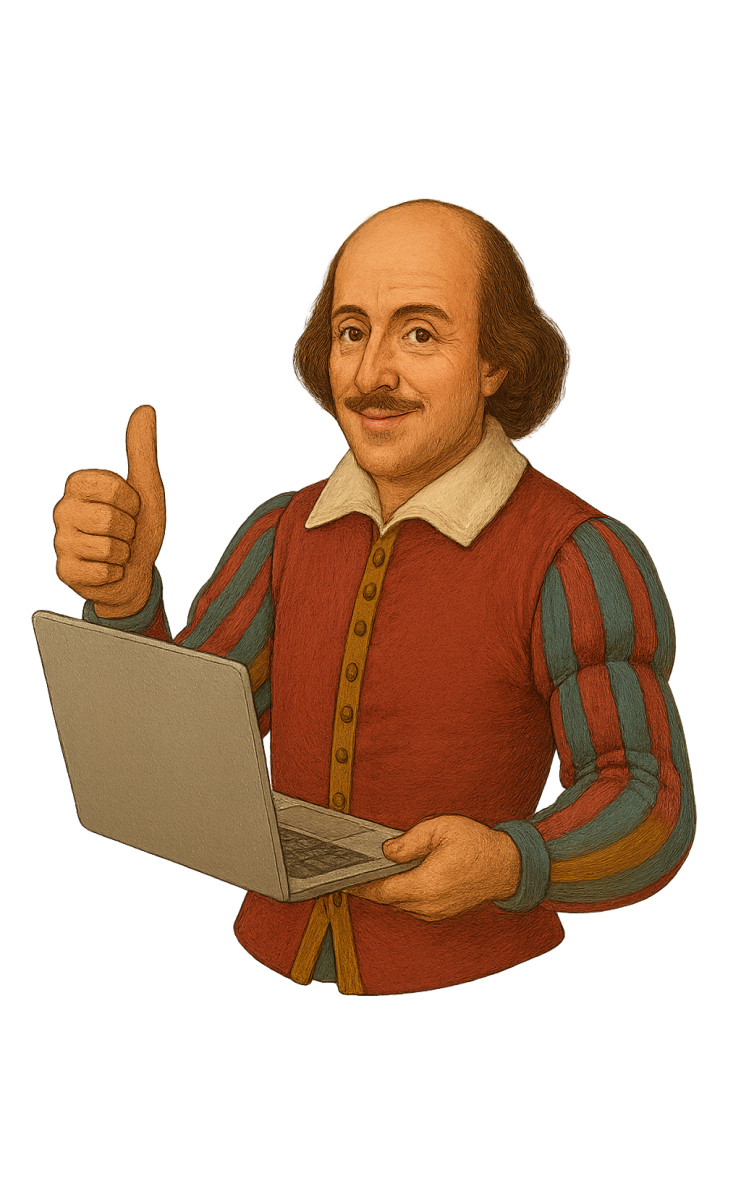 From a student’s perspective
From a teacher’s perspective
From an institution’s perspective
Example: Success Story
University of Tennessee



The College of Southern Idaho
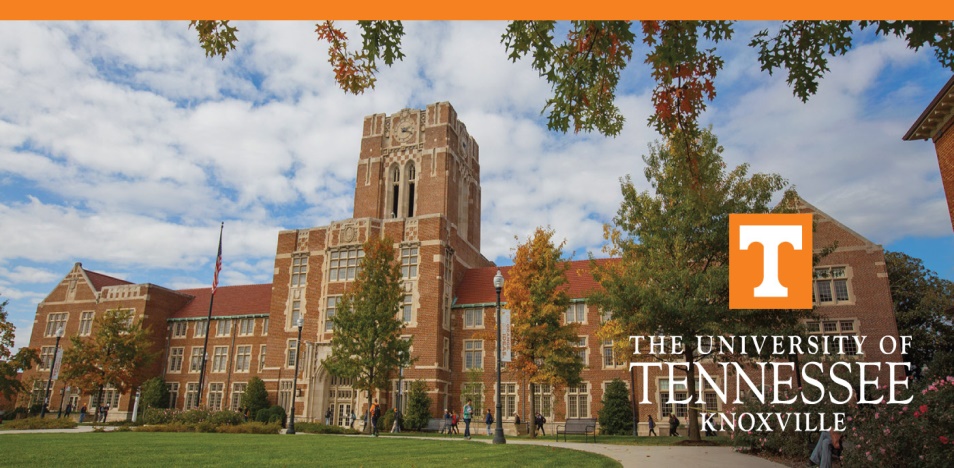 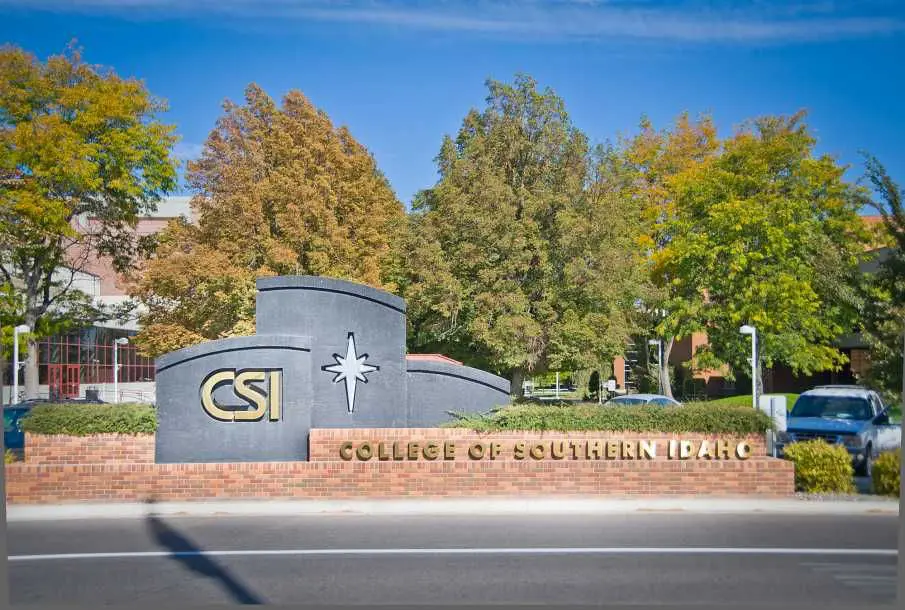 Arguments AGAINST Using AI
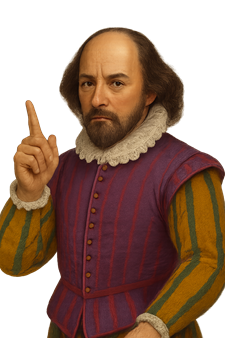 Plagiarism
Students’ lack of confidence
Credibility of information
Students’ addiction to devices
Finding a Balance
Balance between leveraging the strengths of AI and preserving the human elements that make education meaningful.
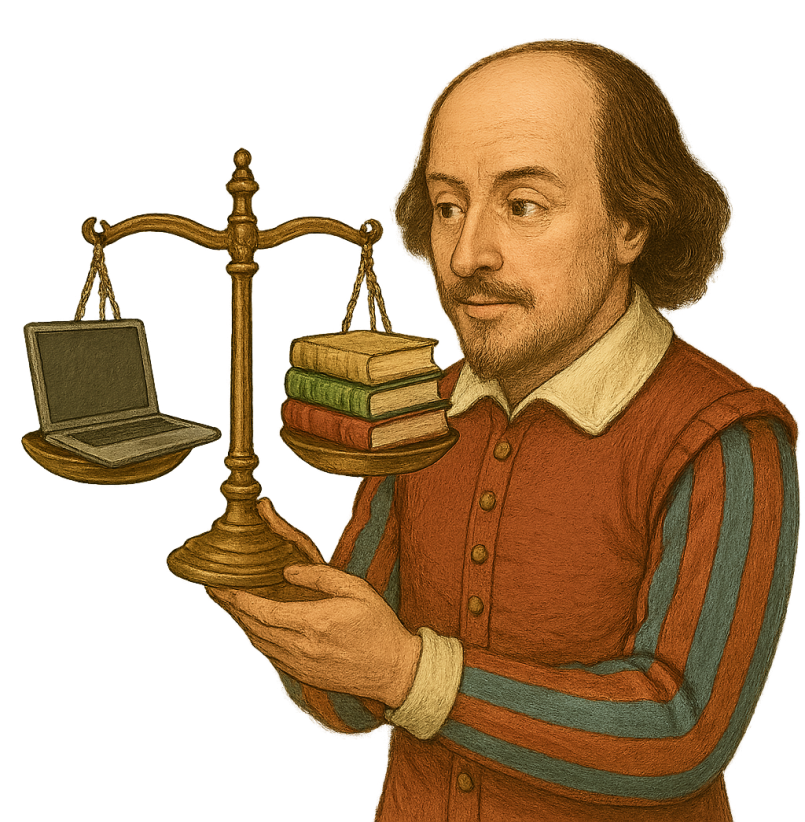 Conclusion
AI is great but it’s not enough on its own

Keyword - balance
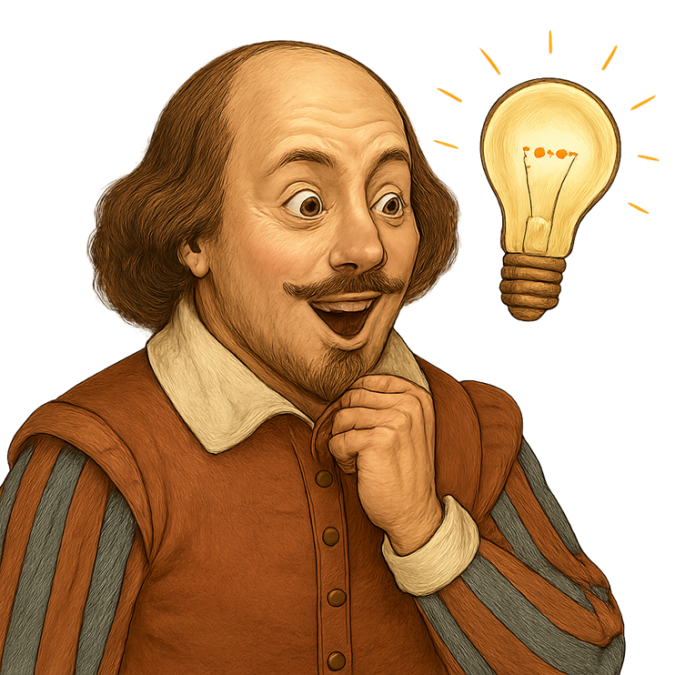 Thank you for your attention
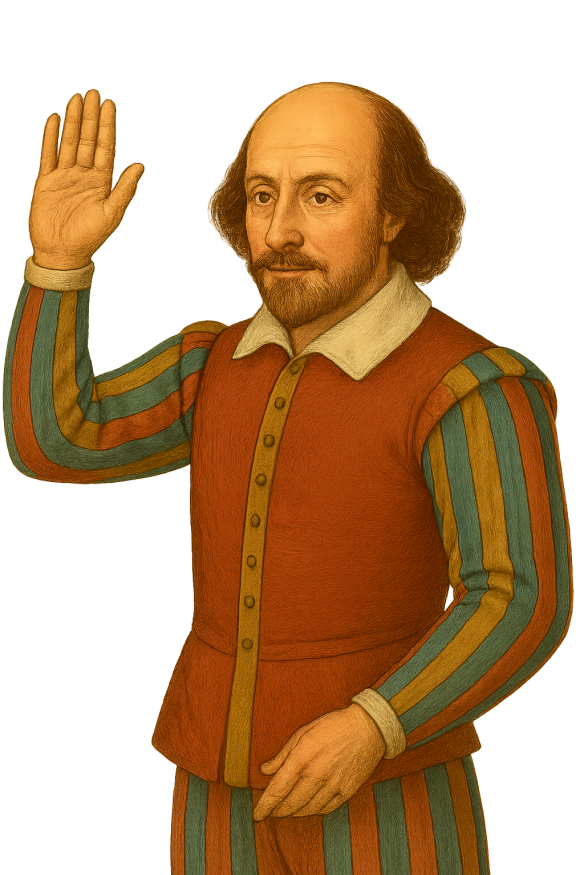 References
Kyle Doty, and Lodi Lipien, “Student Perceptions and Attitudes About the Usage of Chatgpt in Online K-12 Education and Student Preferences About Learning to Use Artificial Intelligence from Teachers.” American Journal of Educational Research, vol. 12, no. 9 (2024): 348-355. doi: 10.12691/education-12-9-2.
https://makesyoufluent.com/ai-language-learning-apps/
https://kahoot.com/school/higher-ed/resources/customer-stories/college-of-southern-idaho/
https://oit.utk.edu/ai/
https://www.utc.edu/academic-affairs/walker-center-for-teaching-and-learning/resources-chatgpt/generative-ai-and-academic-misconduct
https://www.etsglobal.org/iq/en/blog/news/virtual-seminar-highlights
https://www.cambridge.org/sites/default/files/media/documents/The_Role_of_AI_in_Language_Learning_Research_Evidence_and_Strategies.pdf 
Cambridge University Press & Assessment. (2024). Generative AI Idea Pack for English language teachers. https://www.cambridge.org/sites/default/files/media/ documents/GenAI_Idea_Pack.pdf